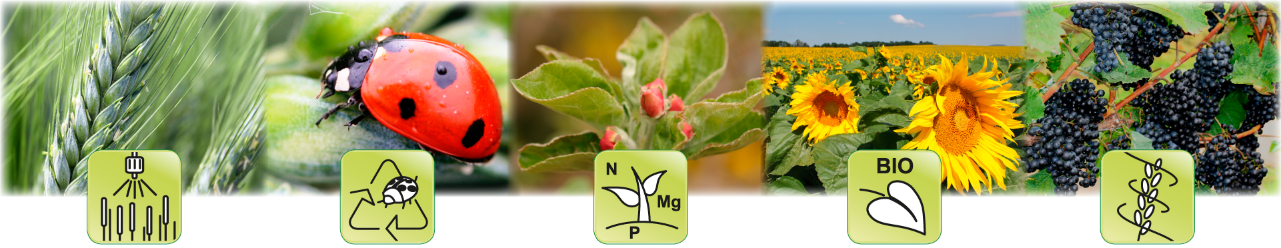 Kávička s ASROU
Hrubá Borša – Golfový areál
10.3.2016
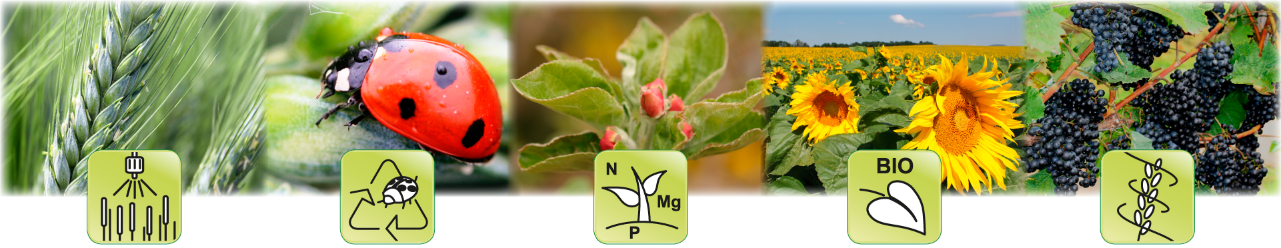 technicko-poradenský servis
Ing. Silvia Belzárová
Tel.: 0948 683 512
Email: sbelzarova@asra.sk
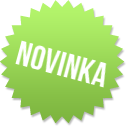 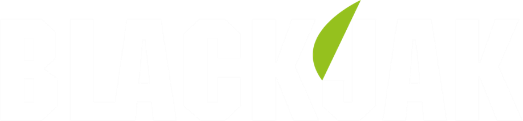 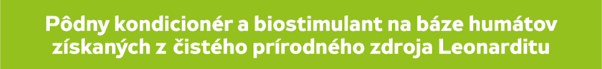 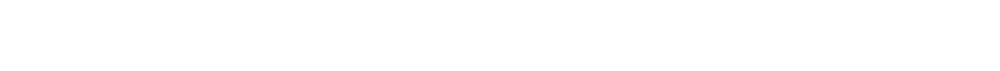 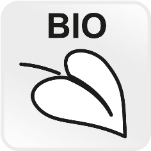 BLACKJAK
je vo svete unikátnou suspenziou, ktorá obsahuje humínové, fulvo a ulmínové kyseliny
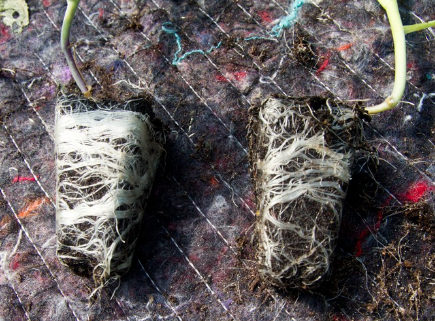 Zloženie: 
19 - 21% humínové kyseliny 3 - 5 %  fulvokyseliny
16,8 % organický uhlík
0,34 % organický dusíkCa, Cu, Zn, P, Mg, K                   			pH 4 – 5
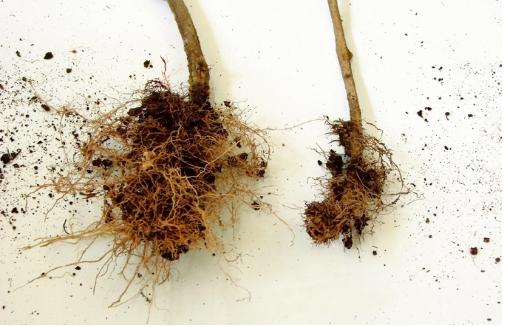 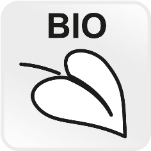 BLACKJAK
podporuje tvorbu koreňového systému

zlepšuje štruktúru pôdy a jej vododržnosť

stimuluje a zvyšuje aktivitu prospešných mikroorganizmov v pôde

pôsobí ako prírodný chelátor mikroelementov pre maximálnu prístupnosť rastlinám

zvyšuje klíčivosť semien
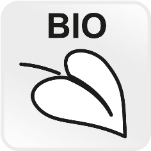 BLACKJAK
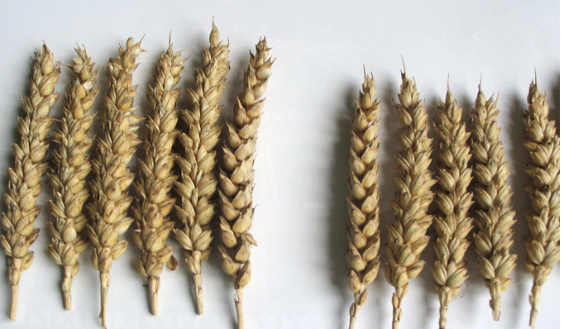 efektívny pri nízkych dávkach (0,5 – 4l/ha)
môže byť aplikovaný s prípravkami a hnojivami s kyslou reakciou
použitie v EP
obsahuje organický zdroj N, Cu, Zn
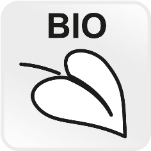 BLACKJAK
znižuje pH výsledného roztoku = lepšia účinnosť pesticídov 
redukuje zasolenosť pôdy
zlepšuje mikrobiálnu aktivitu pôdy
sprístupňuje mikro a makro prvky
zvyšuje rast koreňov
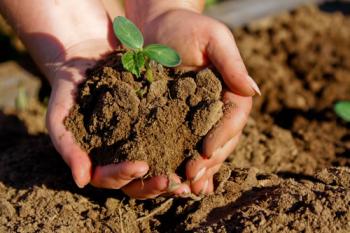 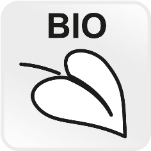 BLACKJAK
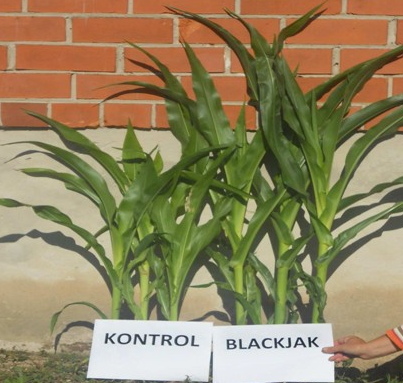 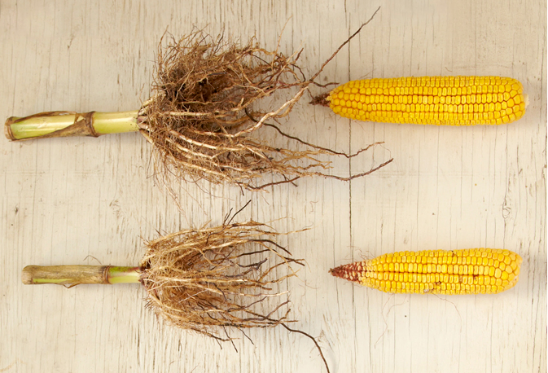 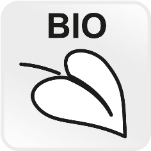 BLACKJAK
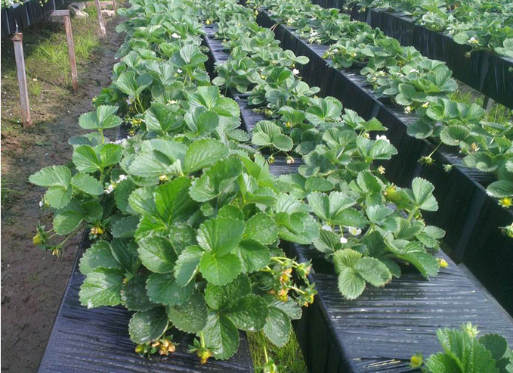 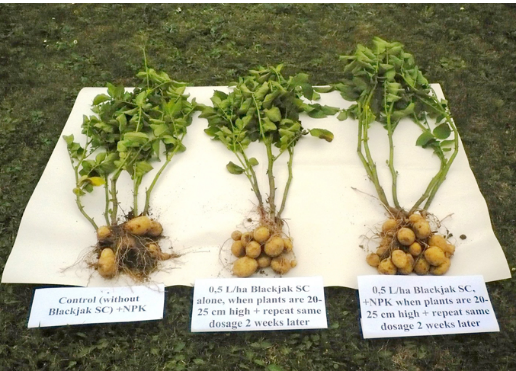 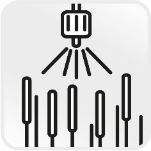 Klik T – širokospektrálny herbicíd
250 g/l terbuthylazine  
300 g/l pethoxamid
pôsobenie cez pôdu a aj listy burín
 spoľahlivý a dlhodobý pôdny účinok
 široký termín aplikácie: PRE, POST a EPOST
 jednoduché dávkovanie – 4l/ha, dávka vody 200 – 400l/ha
 následné plodiny bez obmedzenia
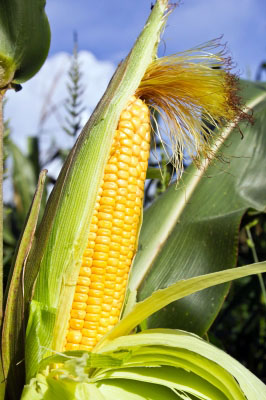 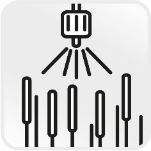 Klik T
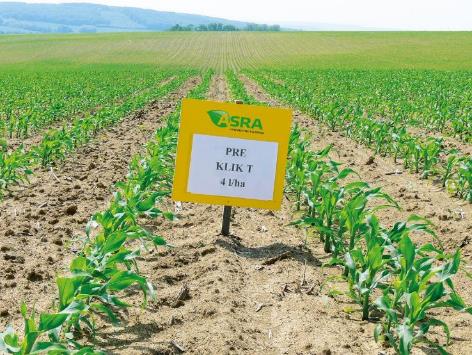 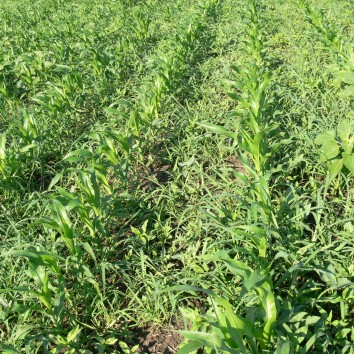 Neošetrená kontrola
EPOST aplikácia Klik T v dávke 4 l/ha
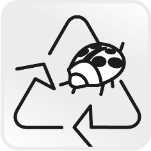 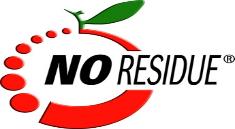 CONTANS WG
účinná látka - spóry hyperparazitickej huby Coniothyrium minitans
ničí príčinu infekcie Sclerotinia spp., nie až jej dôsledok
významne znižuje riziko poškodenia rastlín bielou hnilobou počas vegetácie
vysokoúčinný (90%), jediný a ekonomicky výhodný spôsob likvidácie sklerócií bielej hniloby v pôde
možnosť skrátenia rotácie citlivých plodín (najmä repka, slnečnica, sója a i.)
biologický produkt bez rizika vzniku rezistencie patogéna
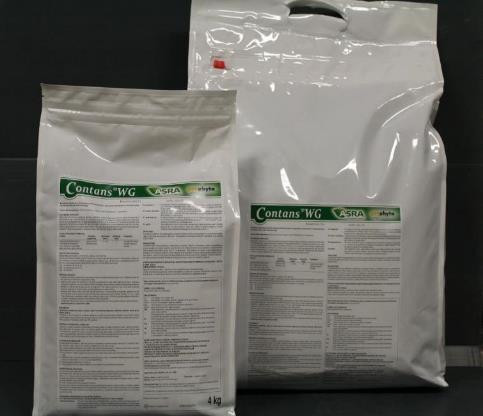 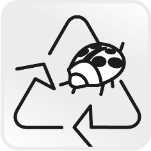 CONTANS WG
znižuje vstupy do porastu
povolený do EP
formulácia: dispergovateľný granulát  
dávka prípravku: 1 – 2kg /ha
dávka vody: 300 – 500 l/ha
časový odstup: močovka, hnojovica, DAM 390, digestát, dusíkaté ale pálené vápno
CONTANS WG
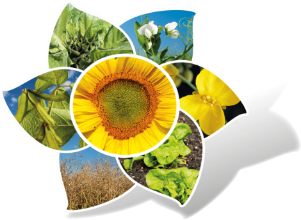 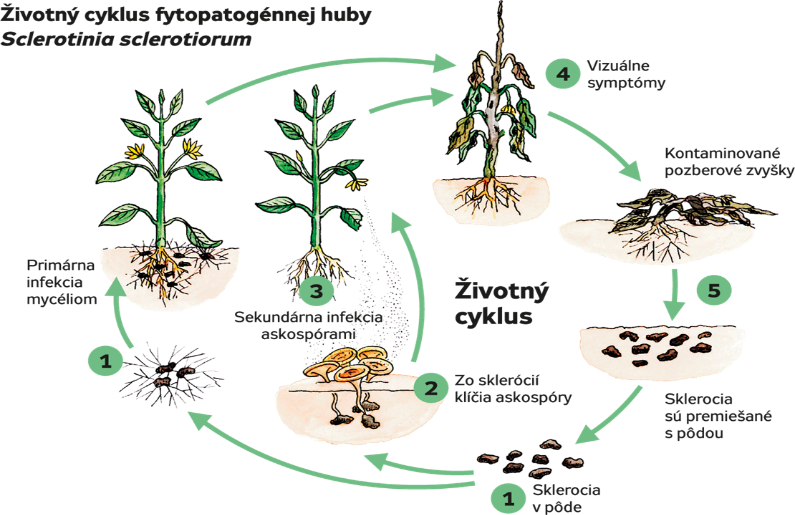 CONTAS WG
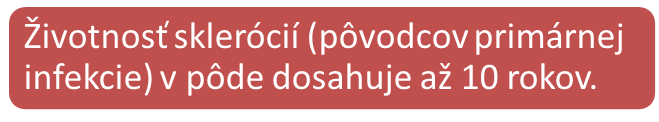 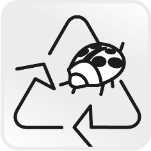 Biela hniloba môže spôsobiť zníženie úrody o 30-50%!
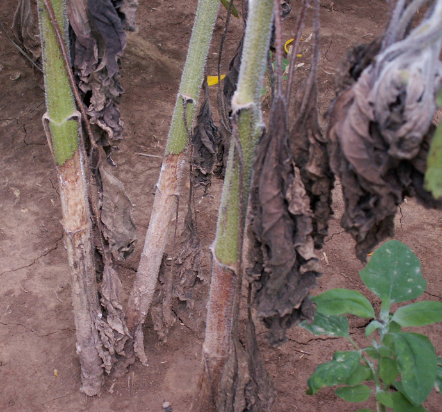 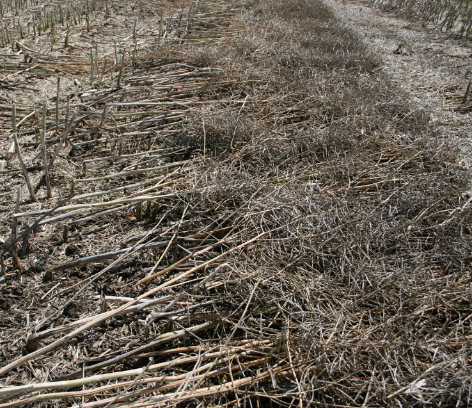 Napadnutá repka
Napadnutá slnečnica
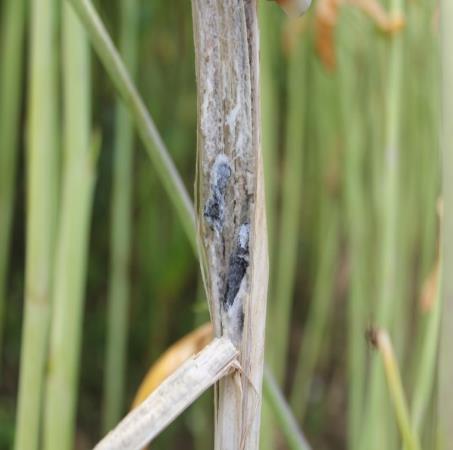 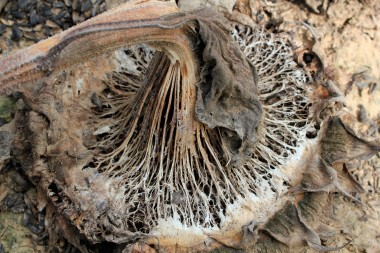 Repka napadnutá bielou hnilobou
Slnečnica napadnutá bielou hnilobou
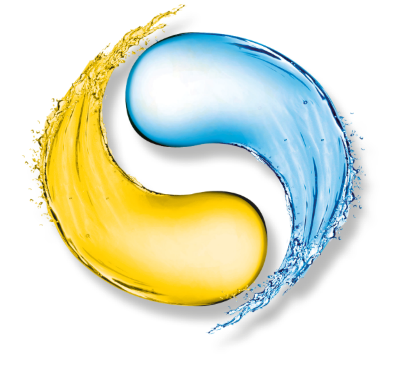 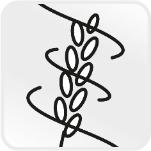 AGROVITAL
Formulácia: EC
Účinná látka: pinolene® 96 %
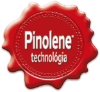 Multifunkčná pomocná látka

Zmáčadlo + Lepidlo + Aktivátor + Penetrátor

podporuje a predlžuje účinnosť pesticídov vo všetkých plodinách a chráni ich pred odparom a  zmyvom dažďom.
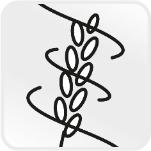 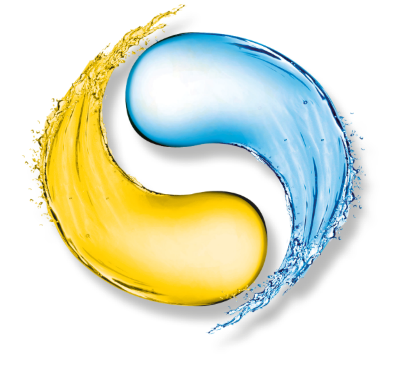 AGROVITAL
zlepšenie zmáčavosti povrchu rastlín
„prilepenie“ postrekových kvapalín
predĺženie doby účinnosti kontaktných prípravkov
zvýšenie odolnosti voči zmytiu dažďom
ochrana proti odparovaniu postrekových kvapalín 
zníženie úletu postrekových kvapalín, zaťažuje kvapky
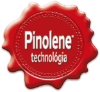 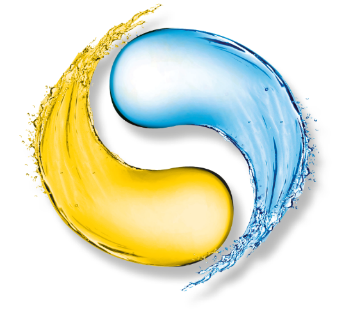 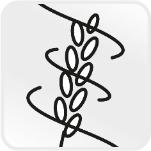 AGROVITAL
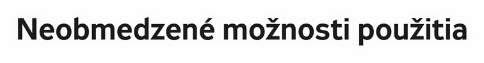 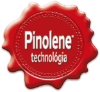 TM s fungicídmi a insekticími:

 predĺženie účinnosti kontaktných fungicídov a insekticídov
 podpora jednoduchšej penetrácie systémových fungicídov
     a insekticídov do rastlinných pletív 
 dážď 1 hodinu po aplikácii neznižuje účinok prípravku 
pozitívne ovplyvňuje reguláciu rastlín s vodou v období sucha!
Dôkladné zmáčanie
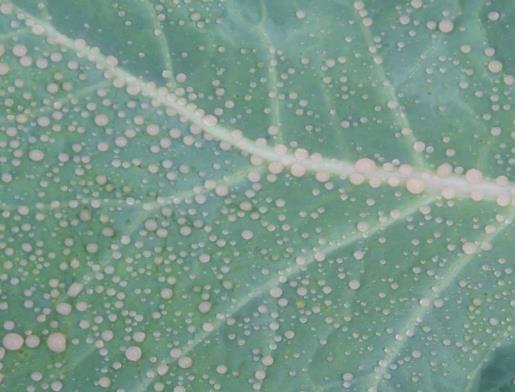 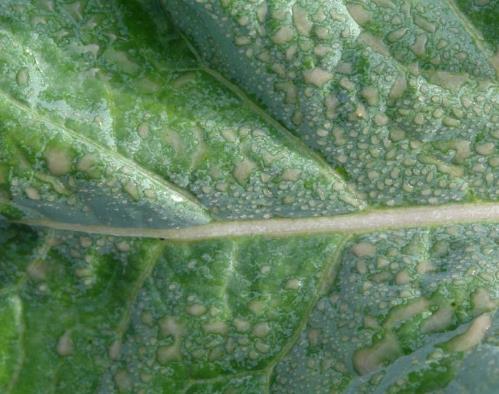 bez Agrovital-u
s použitím Agrovital-u
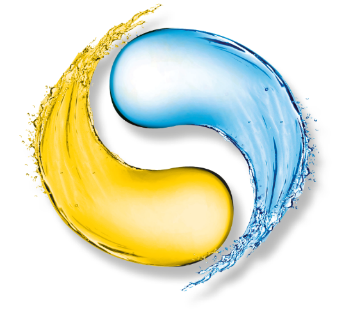 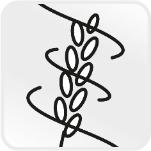 AGROVITAL
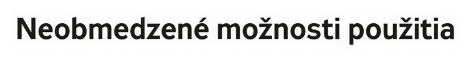 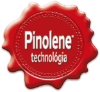 Predzberové ošetrenie:

TM AGROVITAL + GLYFOSAT  alebo DESIKANT

ošetrenie zaburinených porastov
rovnomerné dozrievanie
zníženie predzberových a zberových strát
ochrana proti černiam
Všetky informácie hľadajte 
na našom novom webe.
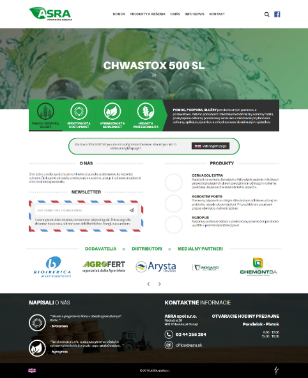 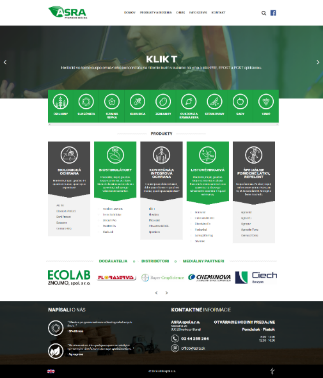 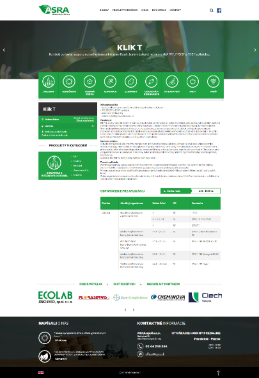 Ďakujem za pozornosť.
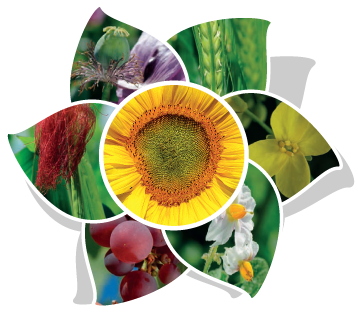 Odborný poradenský servis
Ing. Silvia Belzárová
mobil: 0948 683 512
e-mail: sbelzarova@asra.sk